Discussion on the use of Group ID in Location Requests
Mythri Hunukumbure, Sivasubramaniam Ramanan
UK Home Office
Content
Example use case
 New proposal (changes from CR S6-240396)
 Justification
 Annex – on obtaining affiliation data
Example use case
A major incident will require multiple groups from many agencies (who would have own MC service servers) to attend, and work under the command of one supervisor.
The supervisor will be from primary MC agency, assume already in command of group 1.
Group 2 from partner MC agency also serves the incident and we need to create a temporary group (through temporary group formation of section 10.2.4.2 of TS 23.280).
The supervisor will now need to get location updates from affiliated members of this temporary group 3.
 The incident can be in a remote area which can introduce several communication challenges to the supervisor on ground on connecting back to the servers.
The supervisor will require location updates to be set-up quickly, with fewer messages as possible.
Also, there is a need to limit the length of uplink transmit messages (from the supervisor device to the LMS/service servers) so battery life of this device can be extended.
New Proposal
The main objection for this CR in the last meeting was that it combines group operations with LMS, which is intentionally kept apart in TS 23.280.
 We have further studied group affiliation and recognize that affiliation need not be requested in Location, as the supervisor can subscribe to dynamic data as in 10.1.5.6.1.1 (in Annex).
 Our new proposal is just to include group ID in location requests and subscriptions by the LMC (supervisor) and the LMS to resolve this ID at the MC service server.
Table 10.9.2.5-2: Location information subscription request (LMC – LMS)
New Proposal II
The suggested changes to TS 23.280, section 10.9.2 Information Elements:
Inclusion of group ID/ group ID list (as in previous slide) for section 10.9.2.3 – Location information request, section 10.9.2.4 – Location reporting trigger, section 10.9.2.5 - Location information subscription request, section 10.9.2.8 - Location information cancel subscription request.
 Changes to TS 23.280, section 10.9.3 Procedures:
A procedure similar to section 10.9.3.8 (diagram )
Just as the LMS has subscribed to receive Functional Aliasupdates from MC service server for this procedure, a similarsubscription for LMS to receive Group ID updates from the MC service server.  The event supervisor has issued the request to LMS to activate location related procedures forthis Group ID.
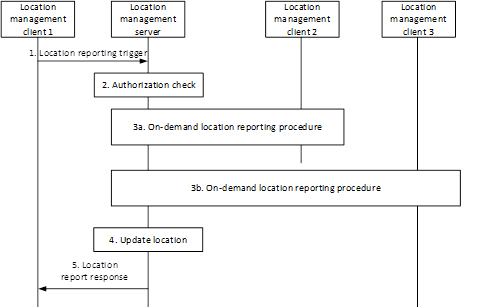 Justification
The emergency services have strict policies that define certain procedures when attending emergencies. The requests made to groups and handling group dynamics is one of key areas they want to preserve when moving from TETRA to LTE.
 The ID list for some groups can contain hundreds of entries. If these group entries were to expand to ID lists at the supervisor for location requests, they will generate very long messages (many IP packets). This can take longer and also impact power consumption for supervisor device – critical for events in remote locations.
 The main concern about last CR (S6-240396) as not to have group ID in location requests was to avoid the interactions the LMS need to have with other servers. However, when the Functional Alias (FA, with group binding) is used in certain information flows (eg: Table 10.9.2.3-3), there is interaction between the LMS and other service server(s).
Annex - Affiliation in ‘dynamic information’
The full set of dynamic data associated with a group is held at the primary MC service server. This data includes ‘Affiliation status’, as in section 10.1.5.5.1.
 The GMS of the primary MC (GMC 1) can also request to receive some of this affiliation data from the MC service server, as mentioned in section 10.1.5.5.2.
 Dynamic data also includes regroup status, whichimplies this data is available for temporary groups.
 So, the authorized client can subscribe to receive notifications of this dynamic data  of thiscombined group from the MC service server.
Procedures shown in the next slide.
Table 10.1.5.5.1-1: Dynamic data associated with a group
7
Annex - Subscribe to Affiliation information
The MC service client (supervisor) can subscribe to receive the dynamic data from the MC service server.
The data type can be specified to contain only affiliation status, if needed.
 This requires only a few IP packets tobe transmitted from the supervisor device.
For larger groups, the affiliated list can span many IP packets, but these packets are nowreceived by the supervisor device.
 The procedure for this subscription is shown opposite.
10.1.5.6.1.1	Subscribe group dynamic data request
Table 10.1.5.6.1.1-1 describes the information flow subscribe group dynamic data request from the MC service client to the MC service server and from the group management server to the MC service server.

Table 10.1.5.6.1-1: Subscribe group dynamic data request
Figure 10.1.5.6.2-1: Subscription for group dynamic data
8